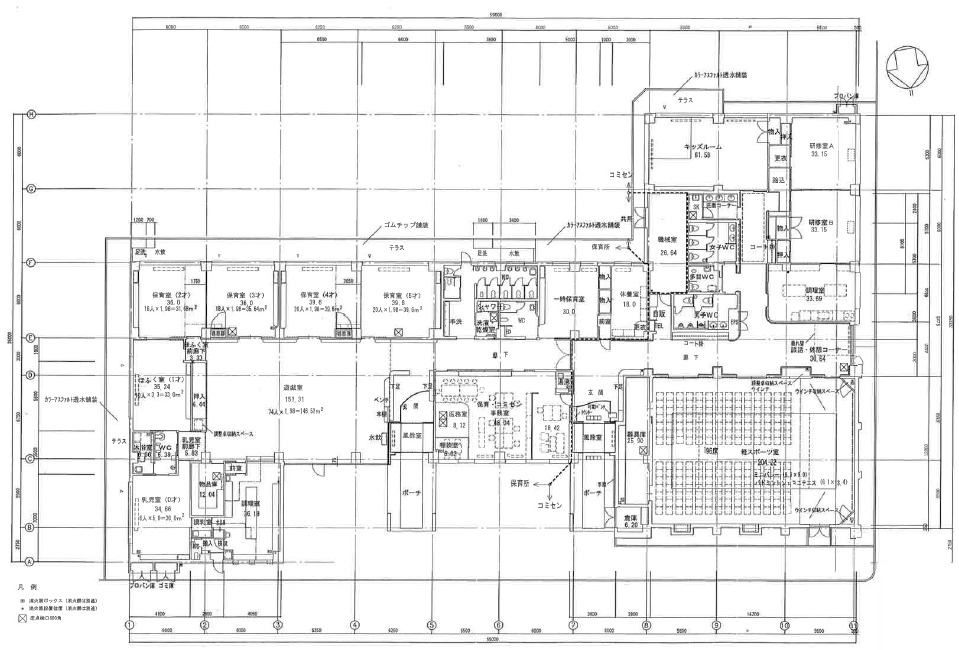 無線を届ける領域
⑤
⑥
④
③
②
①
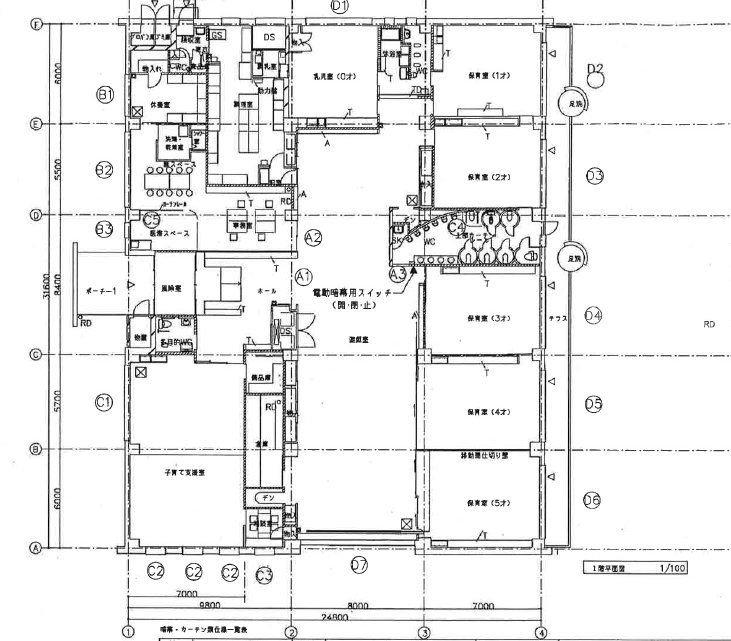 ①
⑤
②
③
④
無線を届ける領域
⑥
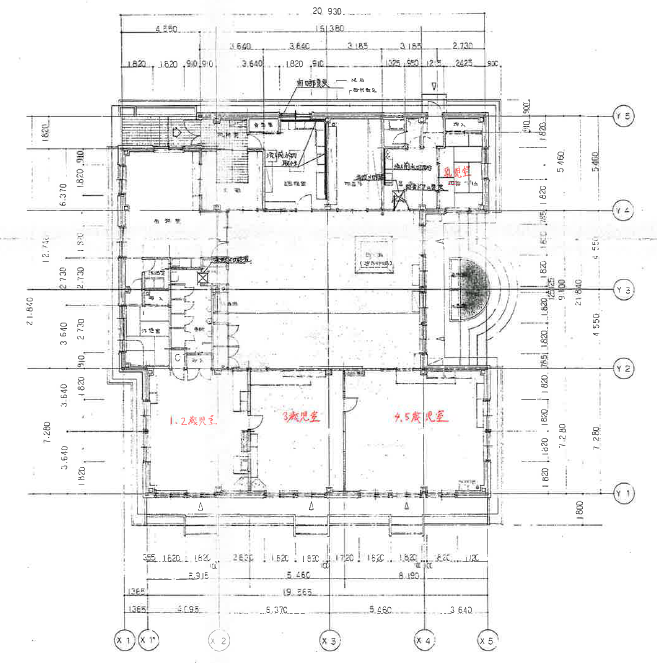 ①
②
③
④
無線を届ける領域
⑤